Das Fach Geschichte
an der Weidigschule
Steinzeitprojekt
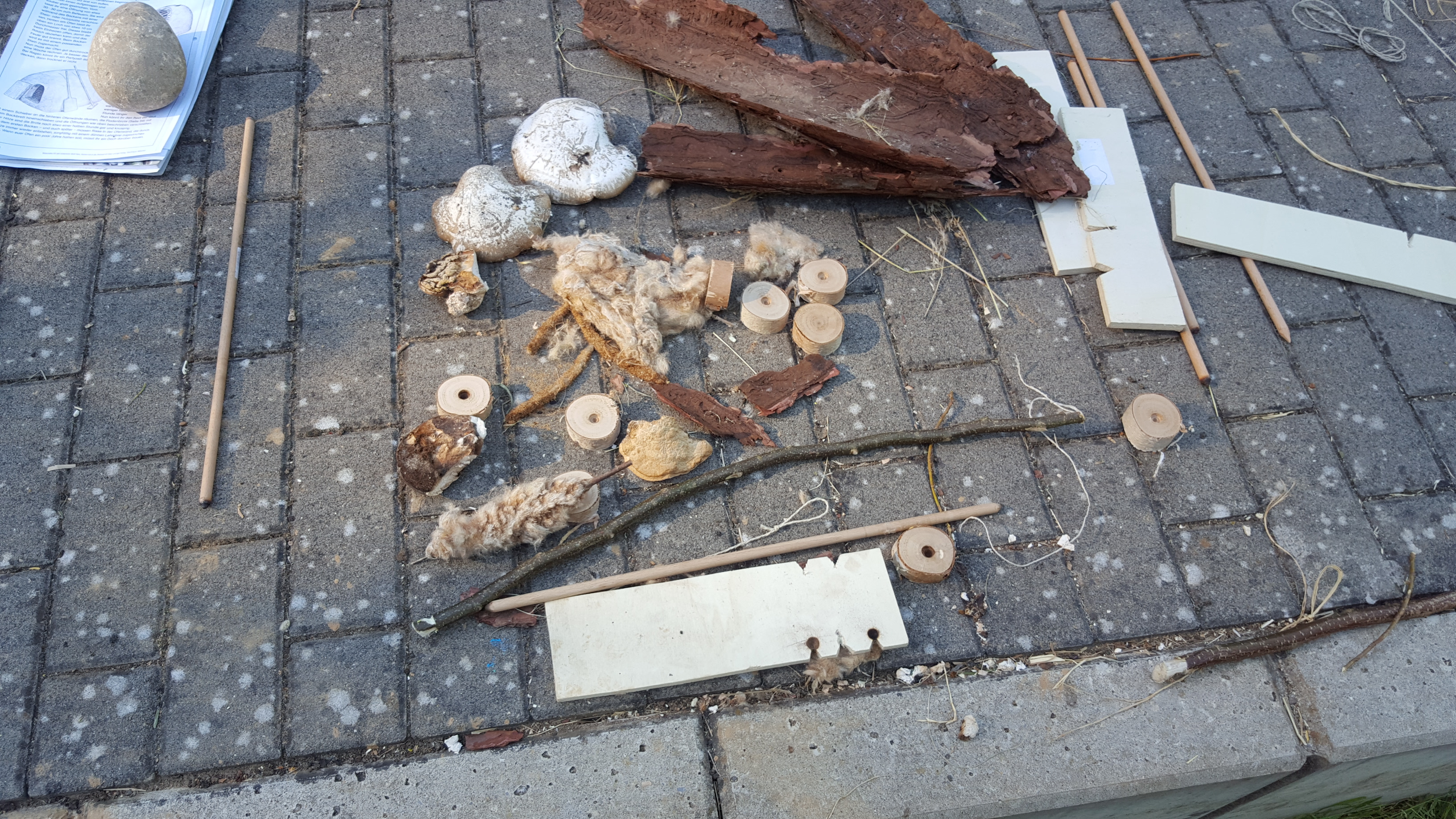 Steinzeitprojekt
Das Wetteraumobil an der Weidigschule –Workshop Kelten in der Wetterau - Jahrgangsstufe 6
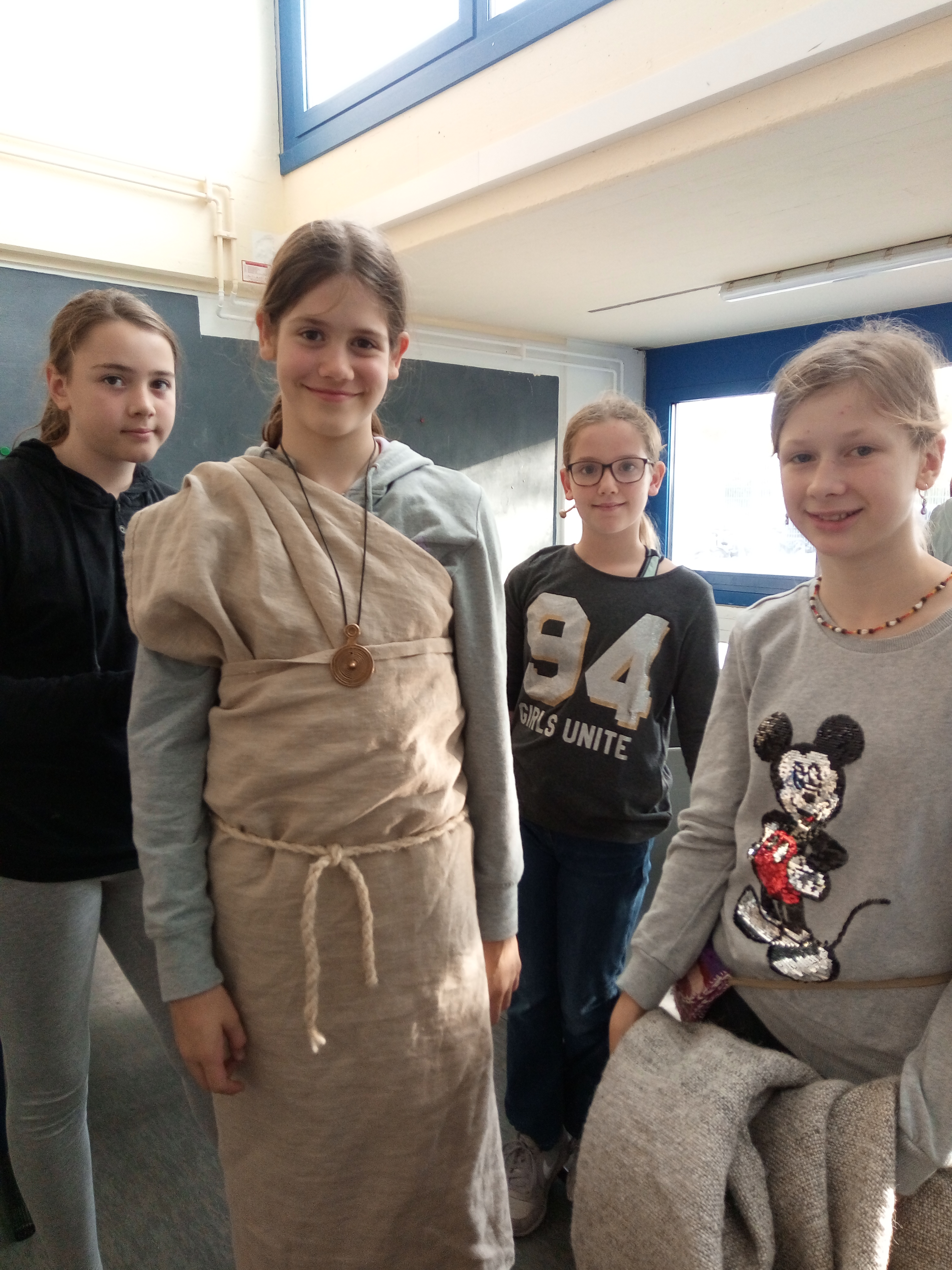 Das Wetteraumobil an der Weidigschule –Workshop Kelten in der Wetterau - Jahrgangsstufe 6
Limeserkundung Klasse 6
Limeserkundung Klasse 6
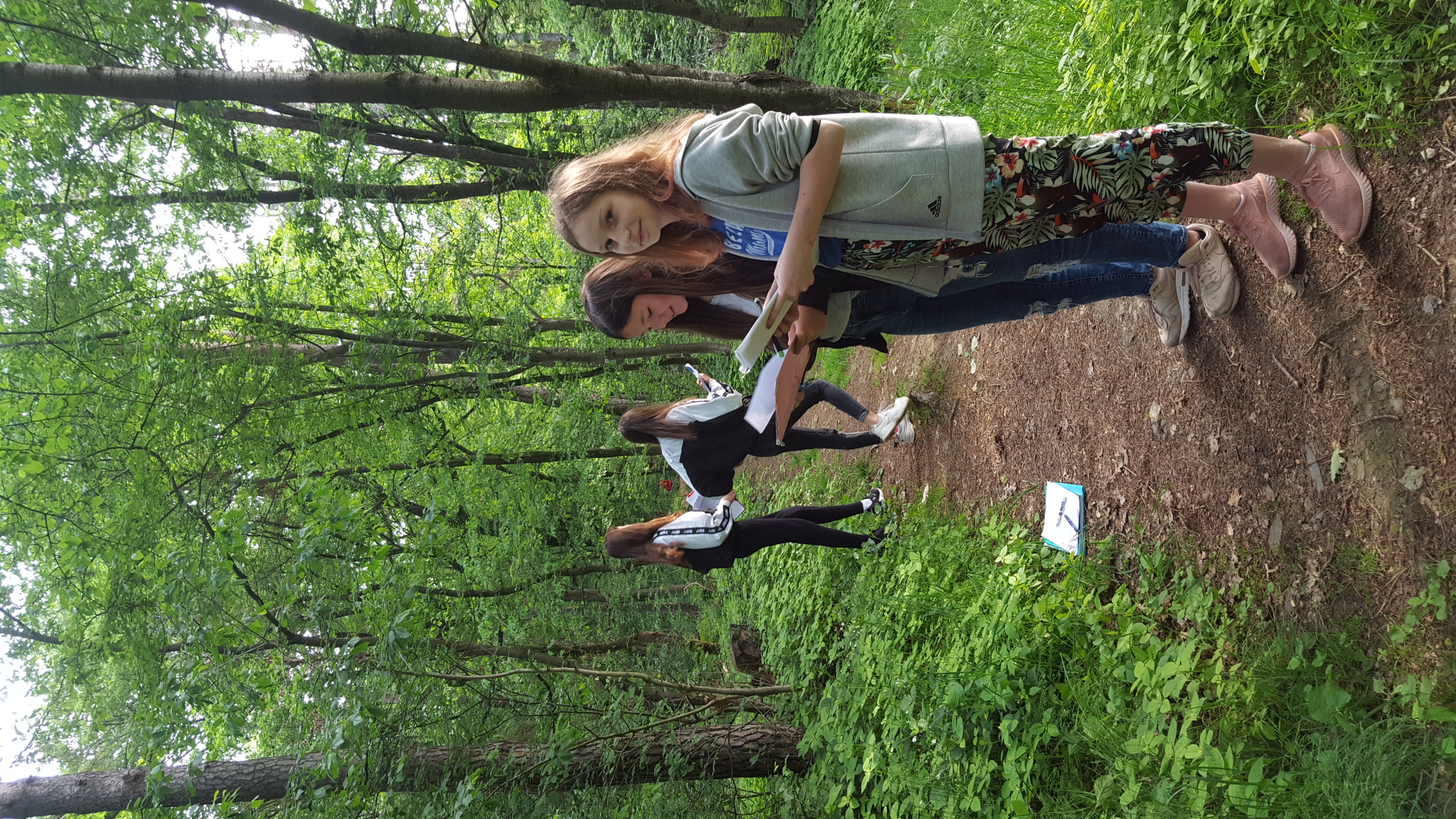 Limeserkundung Klasse 6
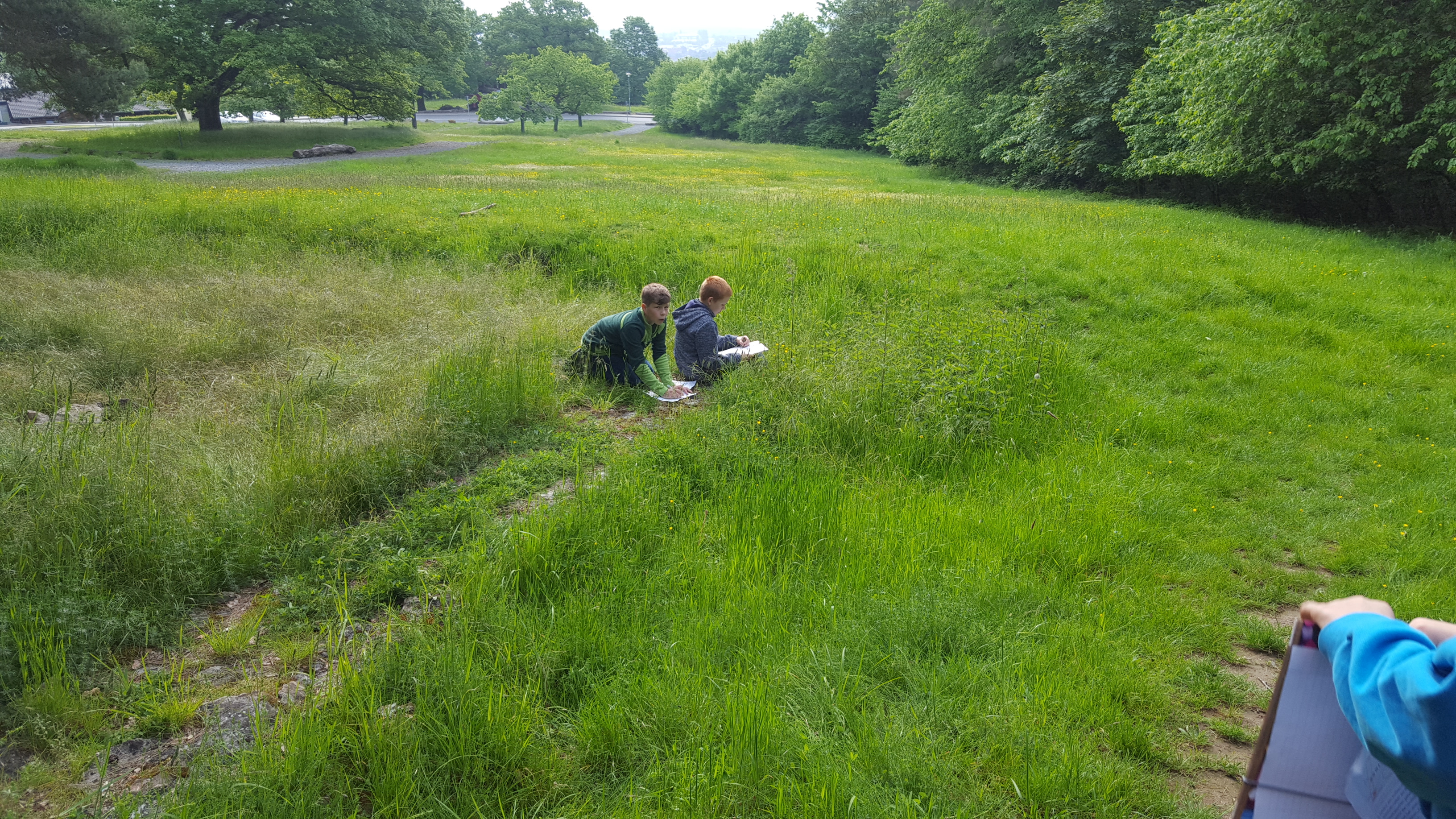 Geschichte in Liedern Q1
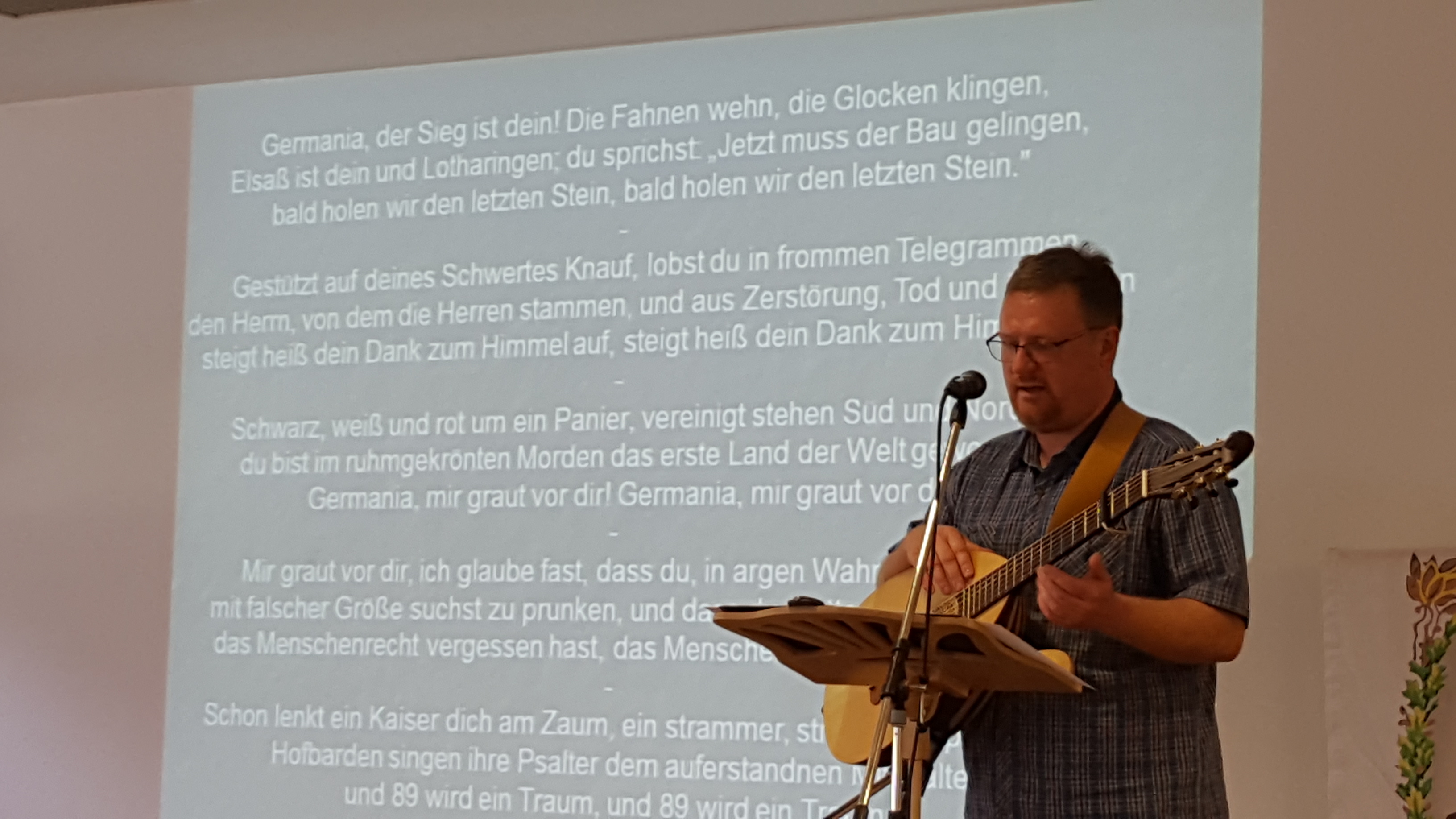 Geschichte in Liedern Q1
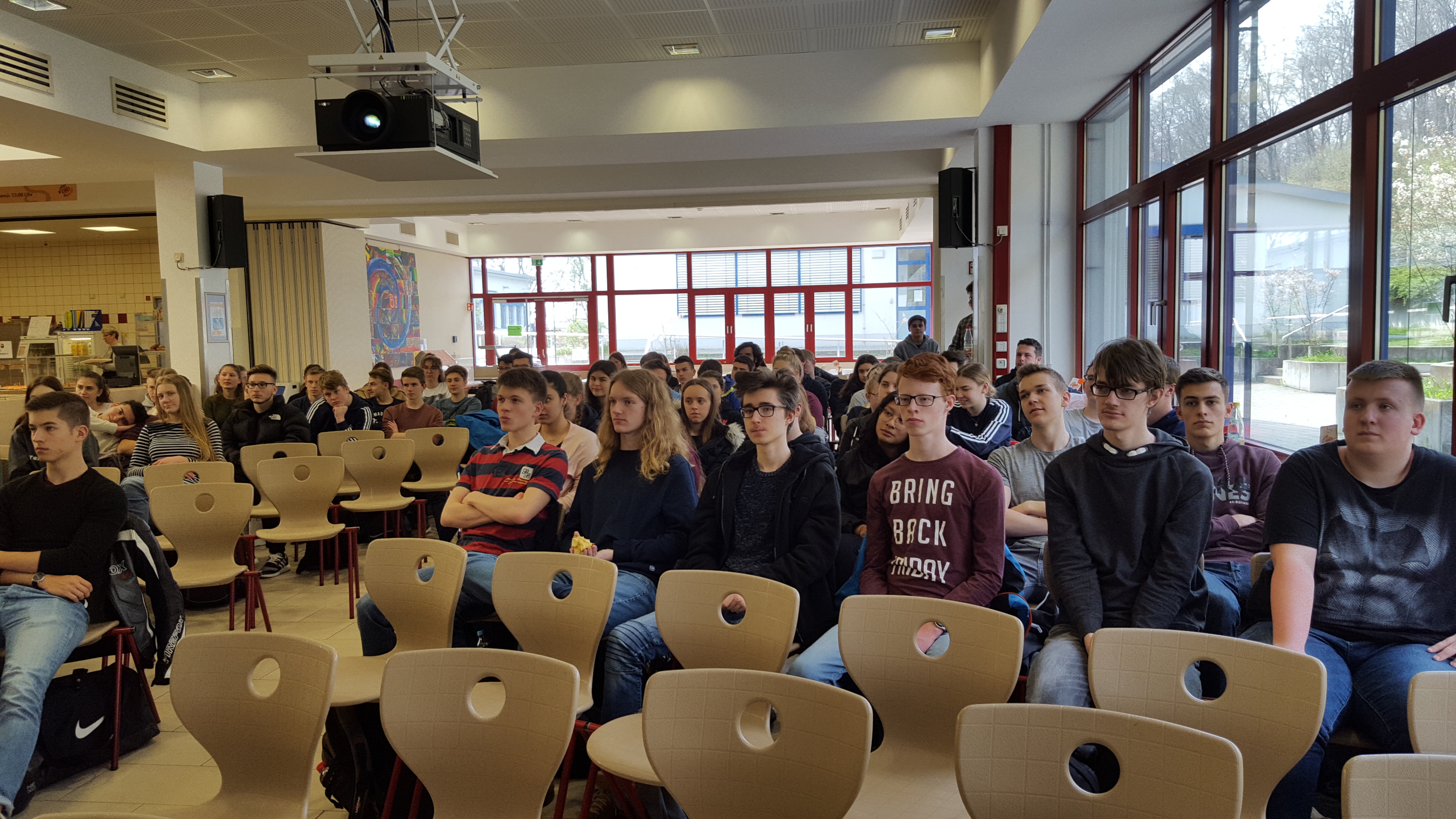 Verdunfahrt Q2 – Beinhaus Verdun
Verdunfahrt Q2 – Stollen von Vauqois
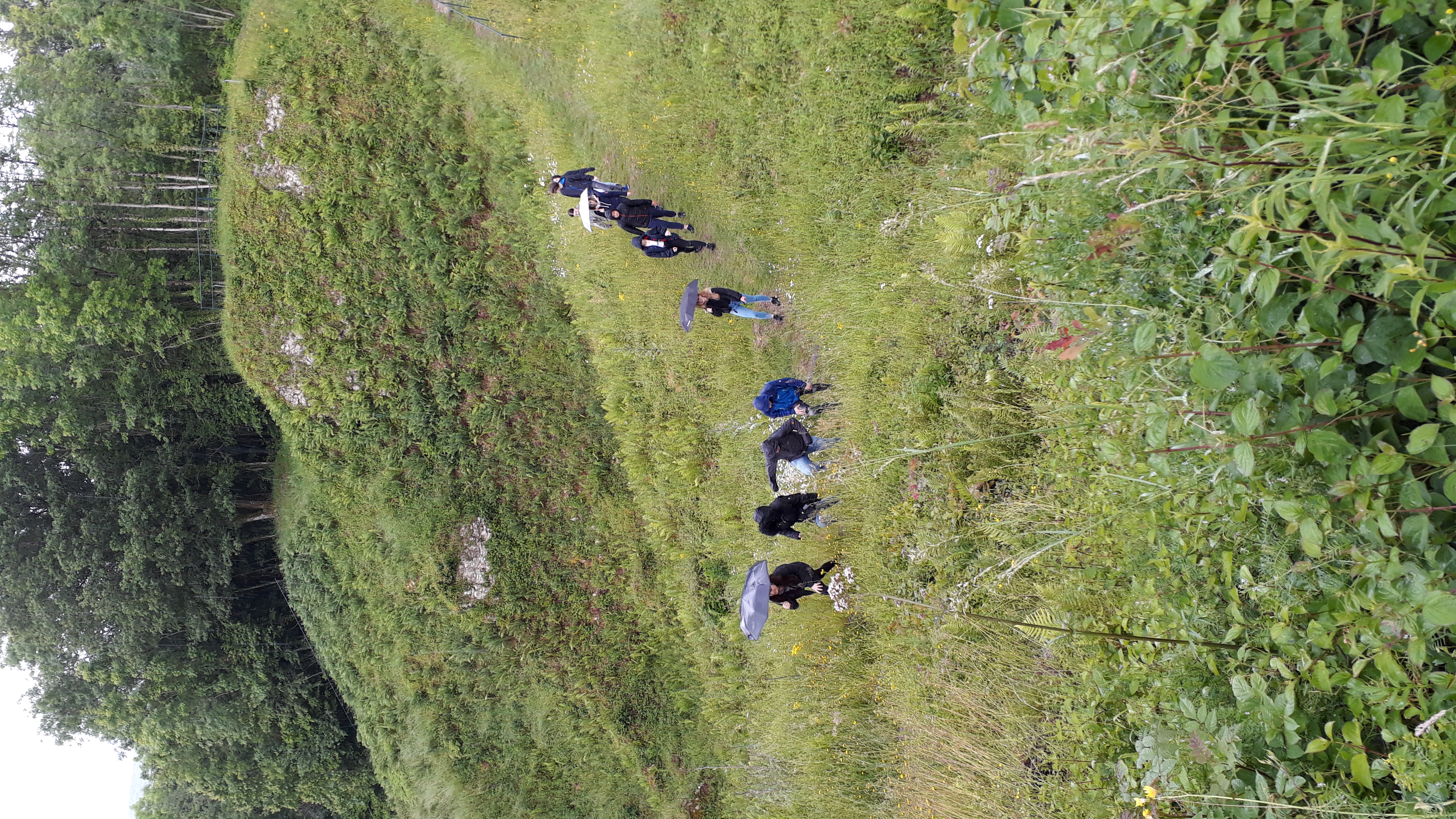 Verdunfahrt Q2 – Stollen von Vauqois
Verdunfahrt Q2 – Stollen von Vauqois
Verdunfahrt Q2 – Fort Douaumont